Projekt ERNIEMoravská zemská knihovna
Mgr. Jan Lidmila
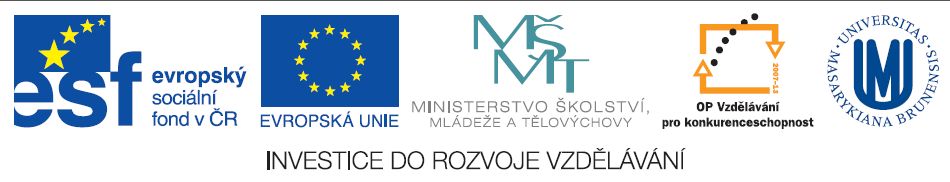 Základní informace
Platforma výzkumné a vzdělávací spolupráce v síti informačních profesionálů (ERNIE)
řešitelem KISK FF MU, MZK partnerem
realizace 1.6. 2013 – 31.5. 2015
cílová skupina: studenti VŠ oboru, pracovníci VŠ knihoven
6 klíčových aktivit
Klíčové aktivity MZK
01 Praxe a stáže

02 Interaktivní semináře a workshopy

03 Rozvoj dalšího vzdělávání

04 Podpora společných projektů
Interaktivní semináře a WS
13 akcí v MZK, 641 účastníkůPersonální a korporativní autorityRozdílová školení AACR2 x RDAE-knihy a jejich půjčování v knihovnáchKnihovnická komunikaceJak vést lekce IV v knihovnáchSeminář britské literaturyVyužití myšlenkových map v knihovnické praxiTrénování paměti v knihovnách – jak a proč?Tvorba letáku pro propagaci knihovnySpráva webových stránek knihovny
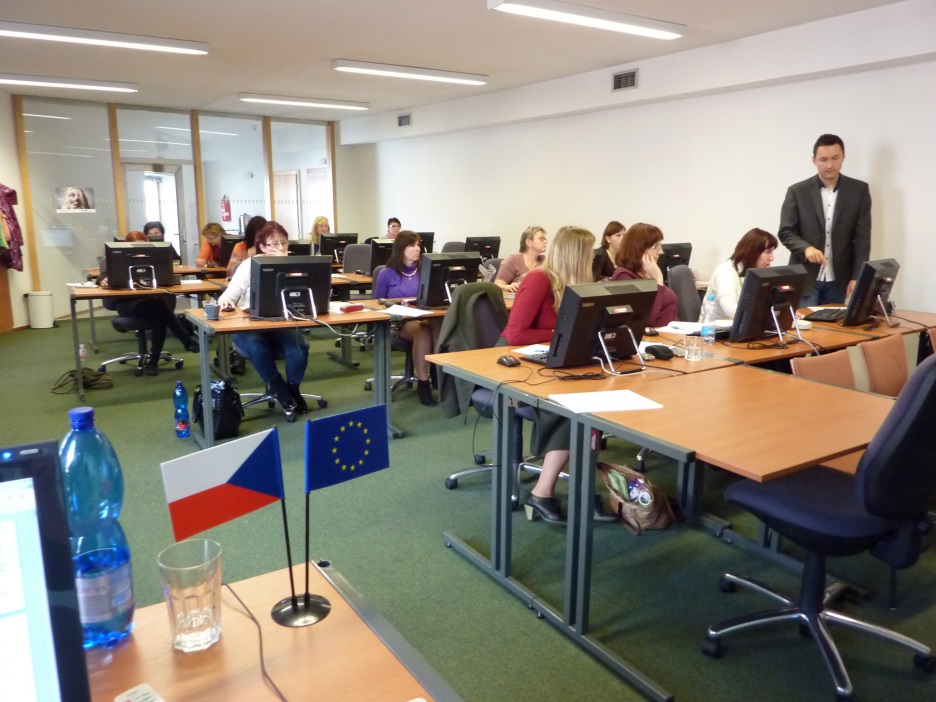 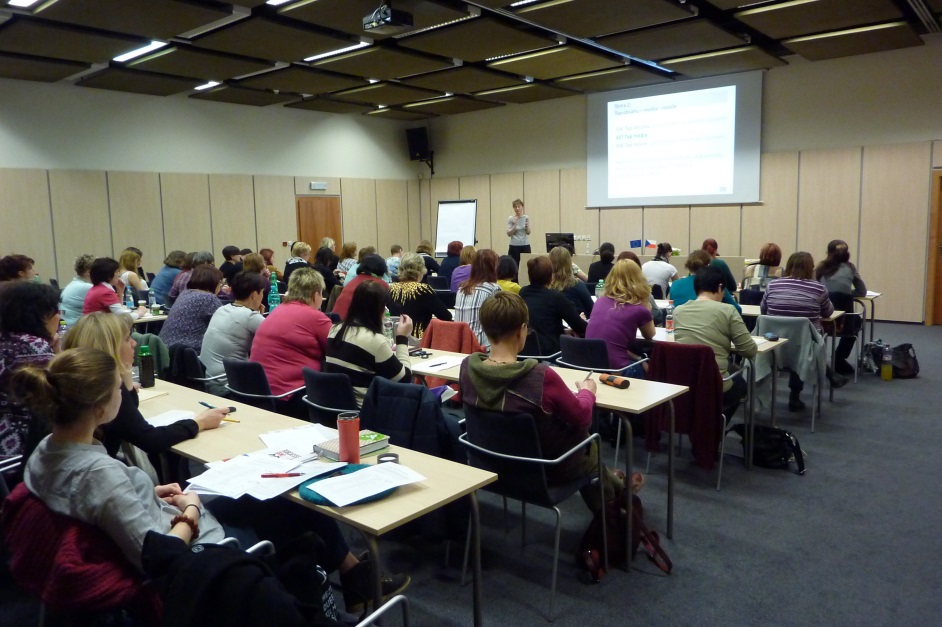 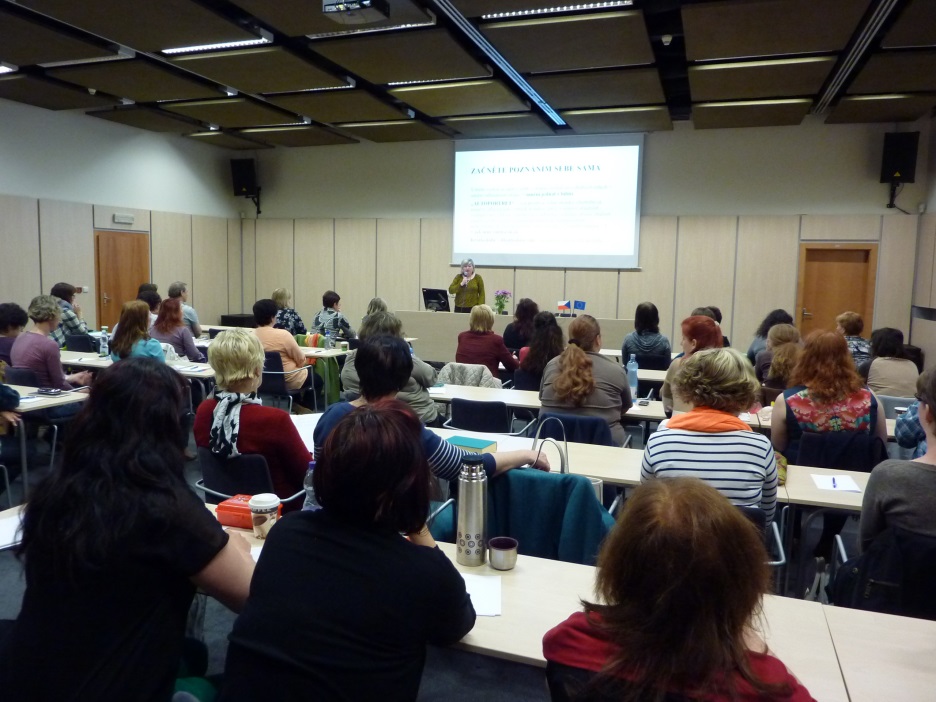 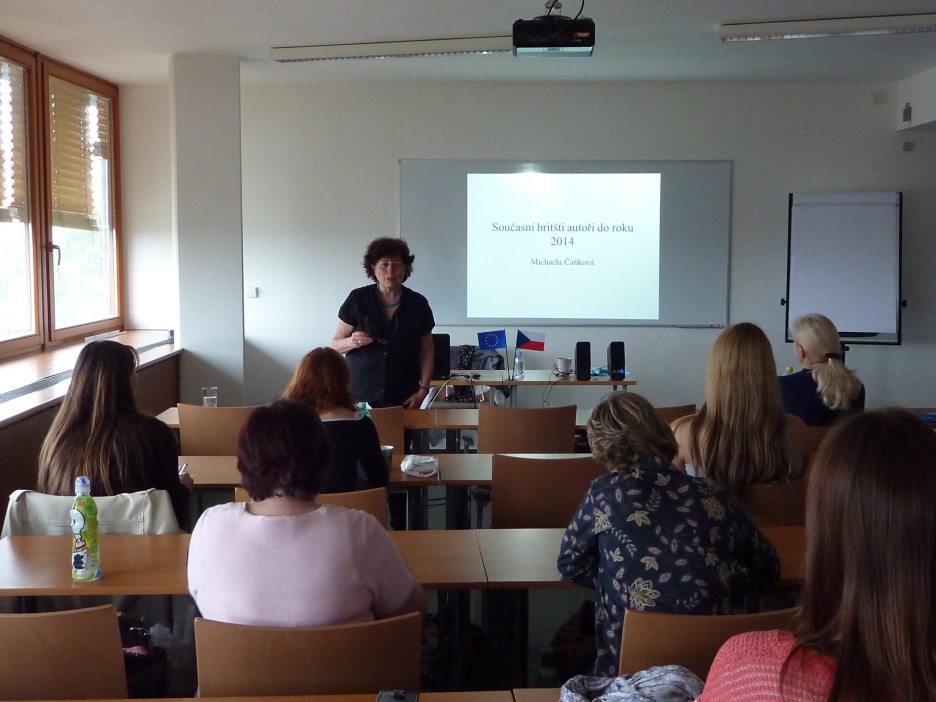 Děkuji Vám za pozornost.